Презентация: цвет и форма.
Выполнила: Гаджиева З. А.
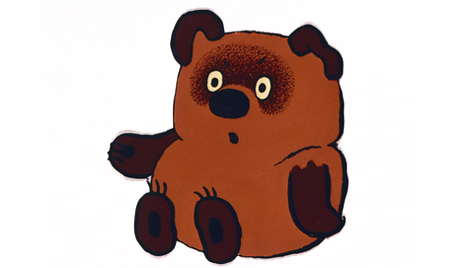 Помоги Винни Пуху найти желтую медовую тучку
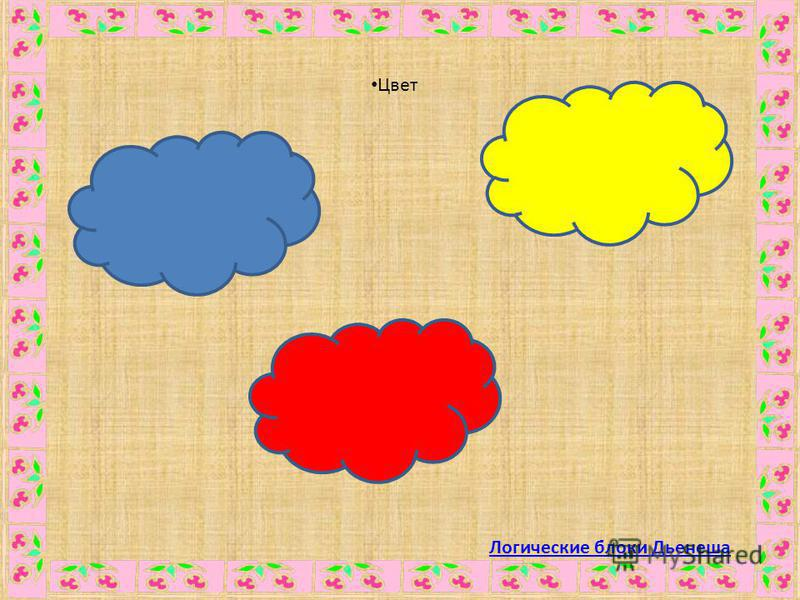 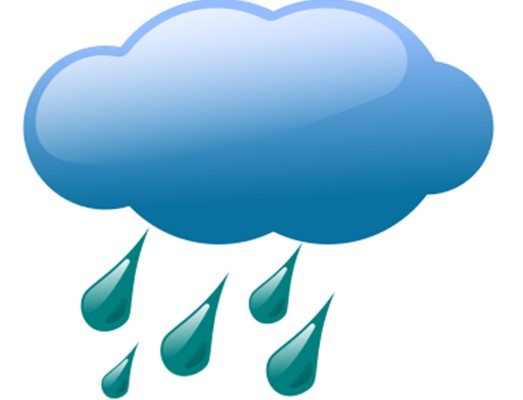 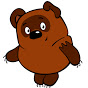 А это тучка какого цвета?
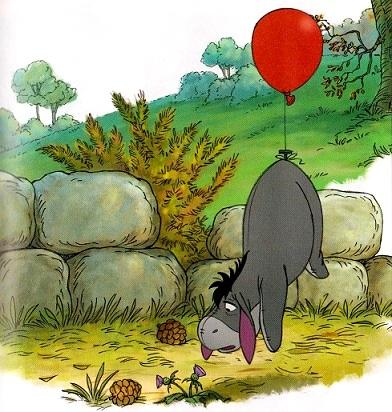 Какого цвета шарик у ослика?
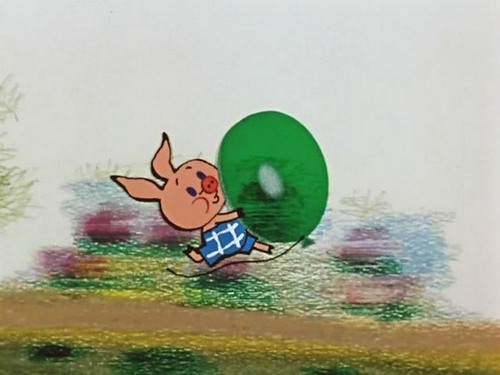 У пяточка тоже есть шар, ты знаешь какого он  цвета ?
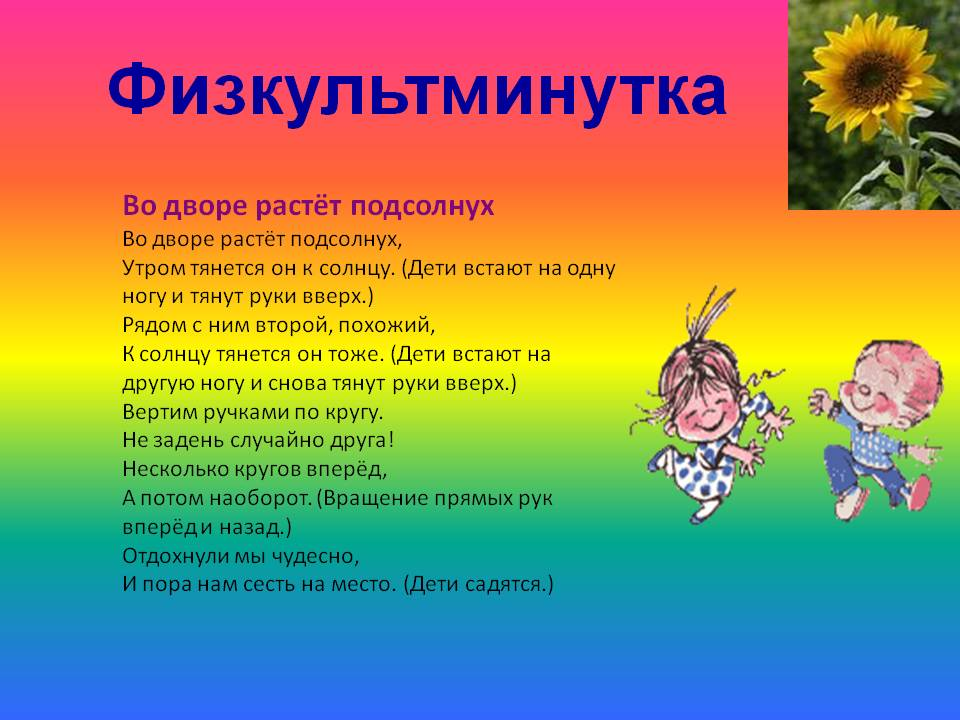 А какая форма у шара?
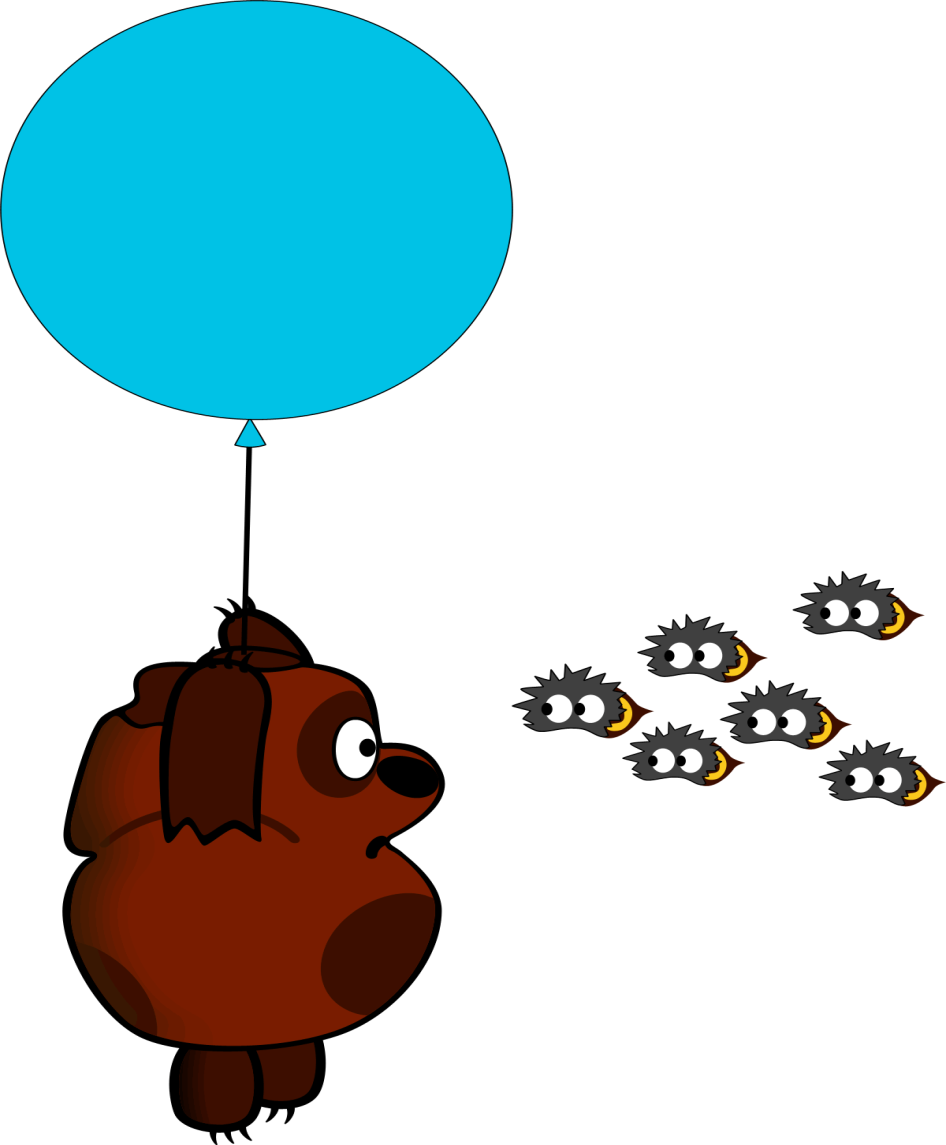 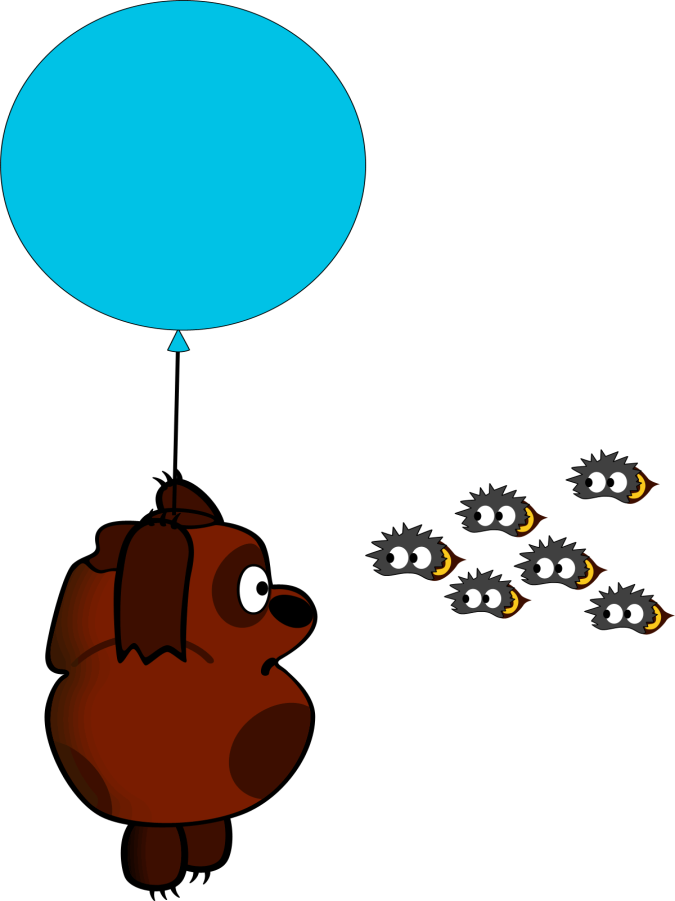 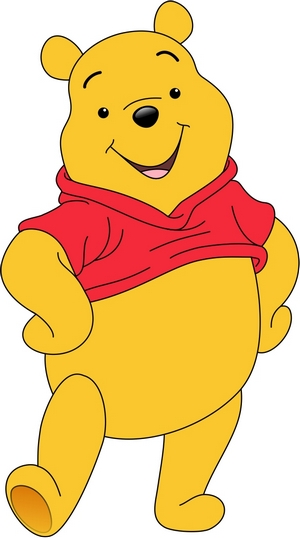 Молодцы ребята!!!